FTP - File Transfer Protocol
lctseng / Liang-Chi Tseng
FTP
FTP
File Transfer Protocol
Used to transfer data from one computer to another over the internet.
Client-Server Architecture.

FTP connections 
Control connection
Created when an FTP session is established
Only for passing control information
Data connection
Each time that data is sent, a distinct TCP data connect is established 

Data connection Modes:
Active Mode
Passive Mode
FTP
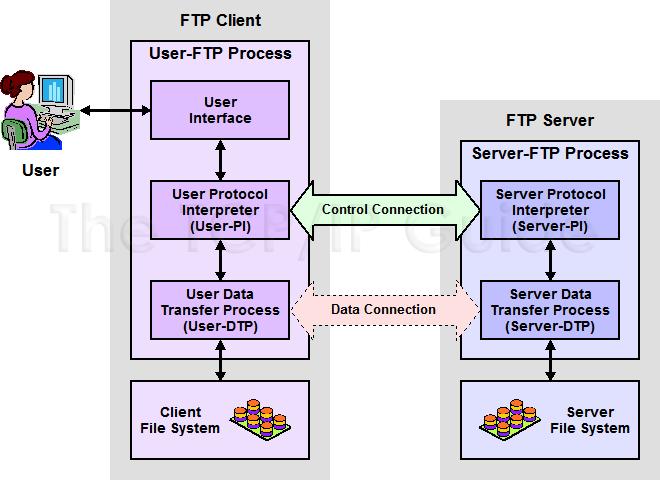 FTP Request For Comments (RFCs):
RFC 959 – File Transfer Protocol
RFC 2228 – FTP Security Extensions
RFC 2428 – FTP Extensions for IPv6 and NATs
RFC 2640 – UTF-8 support for file name
FTP	– Flow (1)
Client

Connect to server port 21 from port A.


USER ####

PASS ********

EPRT |1|ip|portnum|

Send some requestsget return data from portnum


Quit
Server
Binding on port 21

Accepts connection from client, output welcome messages.

331 User name okay, need password.

230 User logged in, proceed.

200 PORT Command successful.


Binding source port 20, connect to client port portnum, send data.

…
FTP	– Flow (2)
ftp user must exist before doing this!
% telnet freebsd.cs.nctu.edu.tw 21
Trying 140.113.17.209...
Connected to freebsd.cs.nctu.edu.tw.
Escape character is '^]'.
220---------- Welcome to Pure-FTPd [privsep] ----------
220-You are user number 7 of 1000 allowed.
220-Local time is now 16:25. Server port: 21.
220-Only anonymous FTP is allowed here
220-IPv6 connections are also welcome on this server.
220 You will be disconnected after 15 minutes of inactivity.
USER ftp
230 Anonymous user logged in
PASS ftp
230 Any password will work
EPRT |1|140.113.235.135|65000|
200 PORT command successful
list
150 Connecting to port 65000
226-Options: -l
226 2 matches total
quit
221-Goodbye. You uploaded 0 and downloaded 0 kbytes.
221 Logout.
Connection closed by foreign host.
Example
ControlConnection
[Speaker Notes: ftp user must exist before do this!]
FTP	– Flow (3)
Example (contd.)
Retrieving Data
Client must bind the random port
Files info under /home/ftp is sent to client through this port
% nc -l 65000
drwxr-xr-x  852 888        2010            80328 Mar 28 11:39 distfiles
drwxr-xr-x   16 888        2010               34 May 11  2008 pub
FTP	– commands, responses
Commands
USER username
PASS password
LIST
Return list of file in current dir.
CWD dirname
Change working directory
RETR filename
Retrieves (gets) file.
STOR filename
Stores (puts) file onto server.
EPRT |1|ip|port|
Set to active mode
PASV(EPSV)
Set to passive mode
DELE
Remove file on the server.
QUIT
Return Codes
First code
	1: Positive Preliminary reply
	2: Positive Completion reply
	3: Positive Intermediate reply
	4: Transient Negative Completion reply
	5: Permanent Negative Completion reply
Second code
	0: The failure was due to a syntax error
	1: A reply to a request for information.
	2: A reply relating to connection information 
	3: A reply relating to accounting and authorization.
	5: The status of the Server file system
FTP	– Active Mode vs. Passive Mode (1)
Active Mode
FTP client bind a random port (>1023) and sends the random port to FTP server using “EPRT” command.
When the FTP server initiates the data connection to the FTP client, it binds the source port 20 and connect to the FTP client the random port sent by client.
EPRT |1|ip|port|
EPRT |2|ipv6|port|
Passive Mode
FTP client sends “EPSV/PASV” command to the server, make the server bind a random port (>1023) and reply the random port back.
When initializing the data connection, the FTP client connect to the FTP Server the random port, get data from that port.
EPSV	 Server reply: 229 Entering Extended Passive Mode (|||41868|)
PASV	 Server reply: 227 Entering Passive Mode (h1,h2,h3,h4,p1,p2)
※ IP:port (6bytes)  h1,h2,h3,h4,p1,p2
Ex. 140.113.17.215:45678  140,113,17,215,178,110
FTP	– Active Mode vs. Passive Mode (2)
Active mode
Passive mode
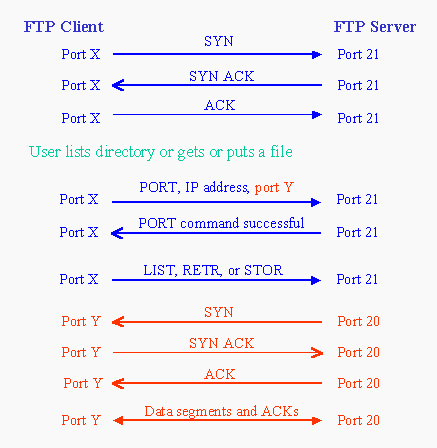 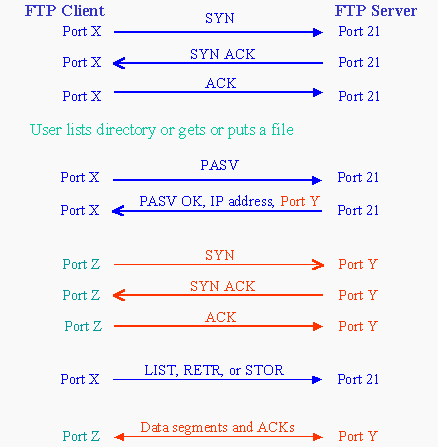 NAT/Firewall
NAT/Firewall
Client
Server
Client
Server
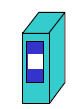 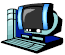 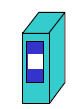 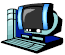 PORT IP, port Y
PASV
reply IP, port Z
Connect to port YBLOCKED
Connect to port Z
PASS
Active Mode
Passive Mode
FTP	– When FTP meets NAT/Firewall (1)
Active mode, NAT/Firewall on client side.
 Wireless AP
Passive mode can solve this problem.
NAT/Firewall
NAT/Firewall
Client
Server
Client
Server
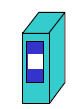 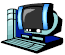 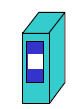 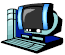 PASV
PORT IP, port Y
reply IP, port Z
Connect to port Z
BLOCKED
Connect to port YPASS
Passive Mode
Active Mode
FTP	– When FTP meets NAT/Firewall (2)
Passive mode, NAT/Firewall on Server side.
Active mode can solve this problem.
NAT/Firewall
NAT/Firewall
NAT/Firewall
NAT/Firewall
Client
Server
Client
Server
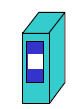 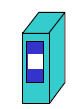 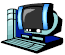 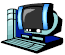 PORT IP, port Y
PASV
reply IP, port Z
Connect to port YBLOCKED
Connect to port Z
BLOCKED
Passive Mode
Active Mode
FTP	– When FTP meets NAT/Firewall (3)
Real Problem: Firewall on both sides.








Solution: ftp-proxy running on NAT/Firewall
To be explain in firewall course (NA)
FTP	- Security
Security concern
As we seen, FTP connections (both command and data) are transmitted in clear text.
What if somebody sniffing the network?
We need encryption.
Solutions
FTP over TLS (FTPS、FTPES)
Only commands are encrypted while transmitting.
Better performance.
FTP over SSH
Tunneling a normal FTP session over an SSH connection.
SSH File Transfer Protocol (SFTP)
Both commands and data are encrypted while transmitting.
One connection, but poor performance.
Pure-FTPd	- Intro (1)
Introduction
A small, easy to set up, fast and secure FTP server
Support chroot
Restrictions on clients, and system-wide.
Verbose logging with syslog
Anonymous FTP with more restrictions
Virtual Users, and Unix authentication
FXP (File eXchange Protocol)
FTP over TLS
UTF-8 support for filenames
Pure-FTPd	- Intro (2)
Installation
Ports: /usr/ports/ftp/pure-ftpd
Package is also available
Options
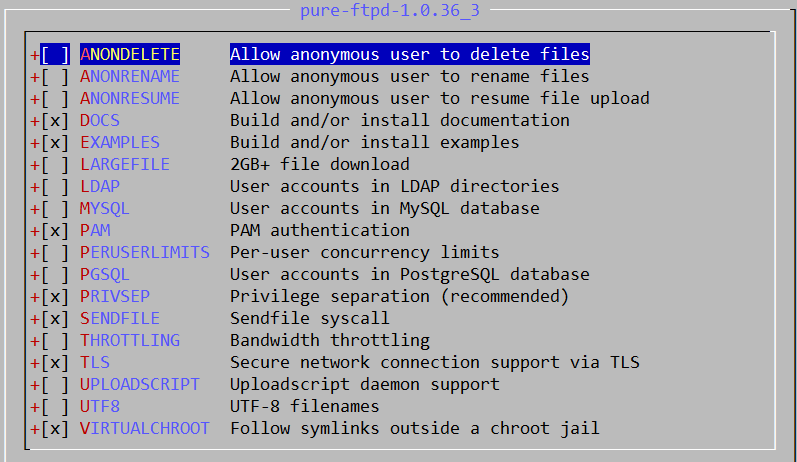 Pure-FTPd	- Intro (3)
Other options








TLS_CERTFILE   (Default: /etc/ssl/private/pure-ftpd.pem)
LANG  (Change the language of output messages)
Startup:
Add pureftpd_enable="YES" in /etc/rc.conf
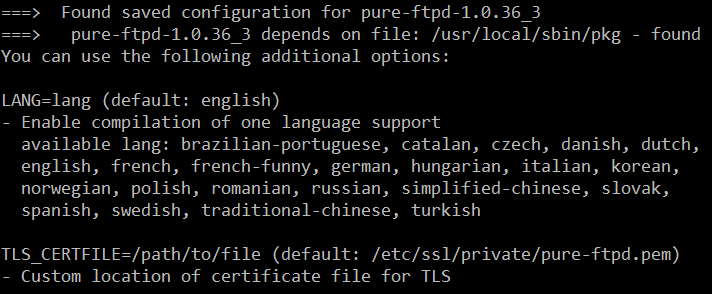 Pure-FTPd	- Configurations (1)
Configurations:
File: /usr/local/etc/pure-ftpd.conf
Documents
Configuration sample: /usr/local/etc/pure-ftpd.conf.sample
All options are explained clearly in this file.
Other documents
See /usr/local/share/doc/pure-ftpd/*
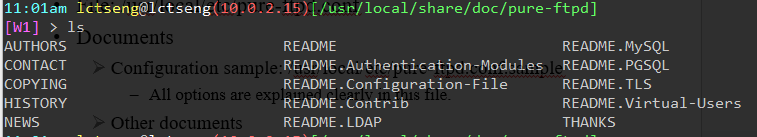 Pure-FTPd	- Configurations(2)
ChrootEveryone			yes
TrustedGID				0
AnonymousOnly	  	  	no
NoAnonymous		  		no
PureDB					/usr/local/etc/pureftpd.pdb
UnixAuthentication		yes
AntiWarez				yes
Umask					133:022
TrustedIP				140.113.0.0
CreateHomeDir			yes
TLS 						2
FileSystemCharset		UTF-8
ClientCharset	 		UTF-8
There are more configuration there!
Pure-FTPd	- Tools
pure-*





pure-ftpwho
List info of users who are currently connecting to the FTP server.
pure-pw
Manage Virtual Users in PureDB format
pure-pw(8)
See README.Virtual-Users
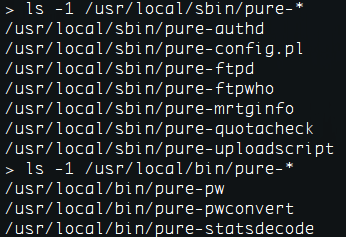 Pure-FTPd	- Anonymous Users and Virtual Users
Anonymous Users 

Virtual Users
FTP-only accounts without messing up your system accounts.
Store individual quotas, ratios, bandwidth.
Virtual users share the same system user.
They are chrooted and have their own home directory.
Pure-FTPd	- Problem Shooting
Logs Location
In default, syslogd keeps ftp logs in /var/log/xferlog
Most frequent problems
pure-ftpd: (?@?) [ERROR] Unable to find the 'ftp' account
It’s ok, but you may need it for Anonymous FTP Account.
pure-ftpd: (?@?) [ERROR] Sorry, but that file doesn't exist: [/etc/ssl/private/pure-ftpd.pem]
If you set TLS = 2, then this file is needed.
How to generate a pure-ftpd.pem?
See README.TLS
FTP	- More Tools
ftp/pureadmin
Management utility for the PureFTPd
ftp/lftp
Shell-like command line ftp client, support TLS
ftp/wget, ftp/curl
Retrieve files from the Net via HTTP(S) and FTP
ftp/mget
Multithreaded commandline web-download manager
FileZilla
A graphical cross-platform FTP client, support TLS
Pure-FTPd WebUI
PHP based web interface for ​Pure-FTPd